每日黑巧精细化营销分享
项目二部-彩虹
辨别粉丝承接逻辑
明星素材朋友圈
日常营销朋友圈
明星粉
绑定手机号
明星相关产品活动
1V1
问卷打标
粉丝筛选
人工打标
针对粉丝购买记录精准推荐
订单打标
品牌粉
社群营销
日常营销朋友圈
品牌宣发朋友圈
人工审核
客服通过微信昵称、头像、关键词人工辨别判断是否明星粉，甚至判断是唯粉、CP粉、黑粉；
明星粉丝分类逻辑
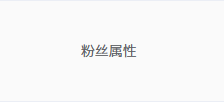 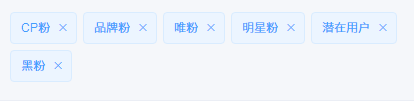 点燃私域，品牌私域专家
明星粉丝分类逻辑
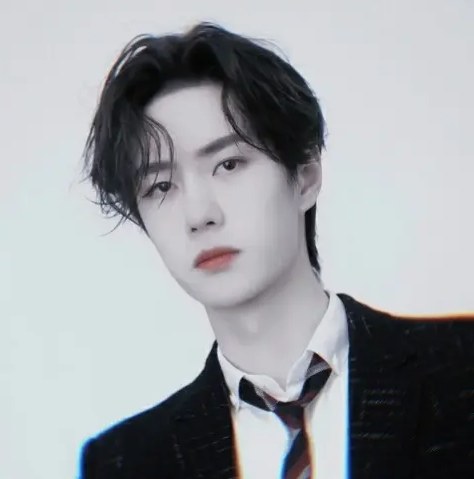 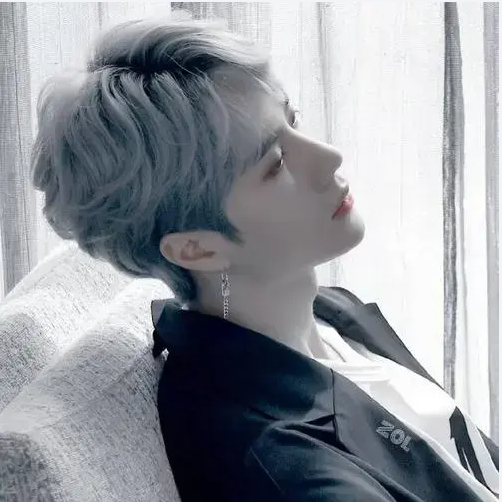 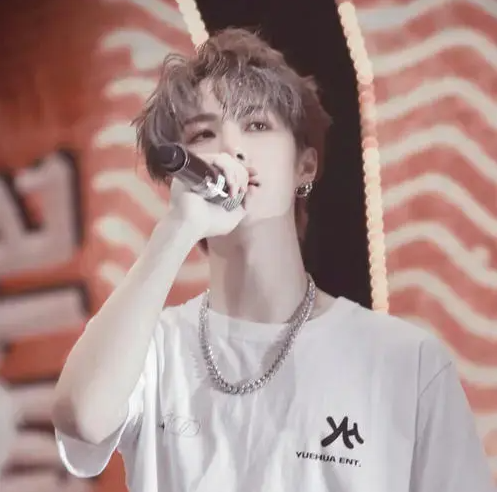 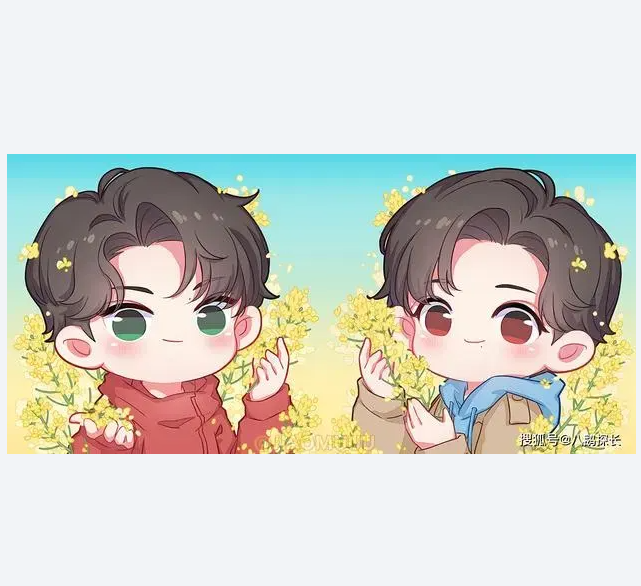 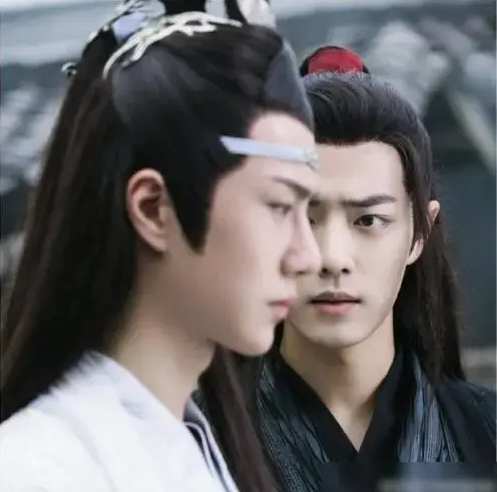 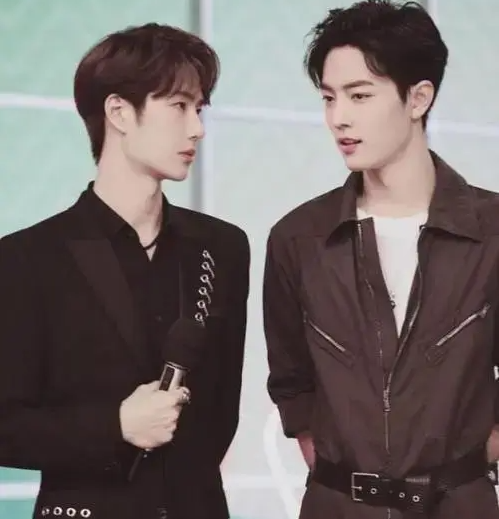 点燃私域，品牌私域专家
问卷审核
明星粉丝分类逻辑
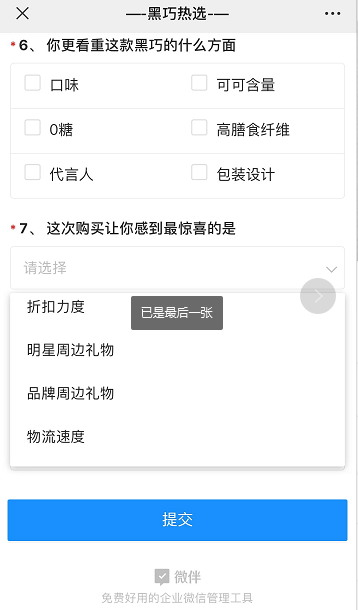 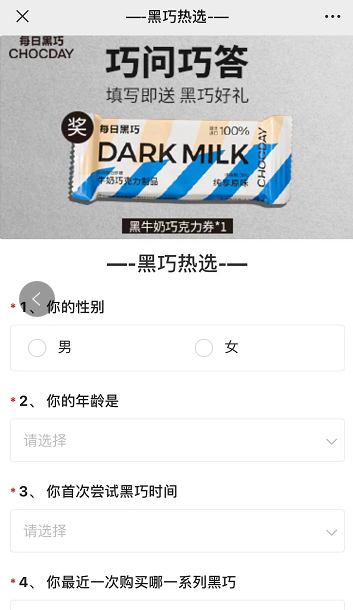 通过微伴问卷打标功能，并提供招呼语引导新粉自动填写问卷，了解粉丝属性；
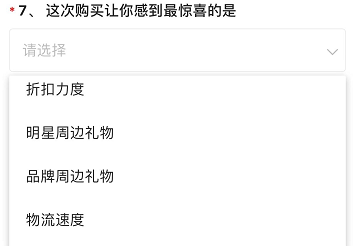 点燃私域，品牌私域专家
问卷参与率与手机获取率
通过触达打开问卷的用户比率为68.5%
添加的用户参与问卷答题率为58%
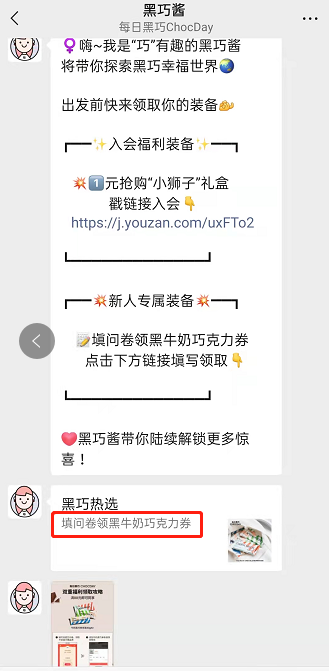 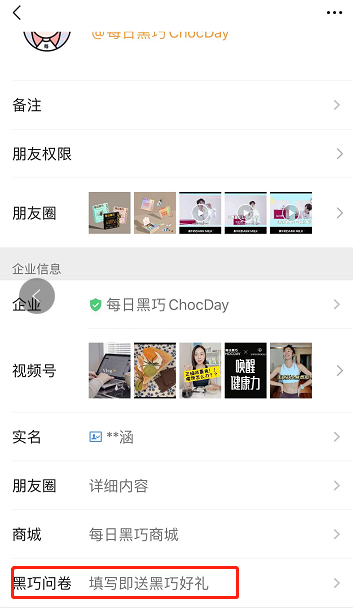 明星粉筛选比例
人工筛选可更精准辨识到CP粉与唯粉，但识别方式仅为昵称与头像
问卷识别可更大范围识别明星粉，识别数量为人工识别的5倍
点对点
朋友圈
如何做明星粉丝运营
敬请期待下一期复盘
点燃私域，品牌私域专家
日常精细化营销
图文并茂指引
2028
2020
会员日点对点
优惠券倒计时提醒
喜欢产品标签+购买产品标签
发送首购优惠指南
根据产品消耗时间推算
根据复购次数推算
根据产品标签精准触达
第10天，第二次触达
第四次触达
购买次数+产品标签
第三次触达
加粉时间+问卷标签
入会首购攻略
秒杀点对点
第一次触达
日常精细化营销
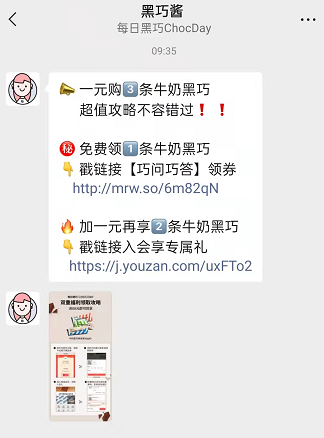 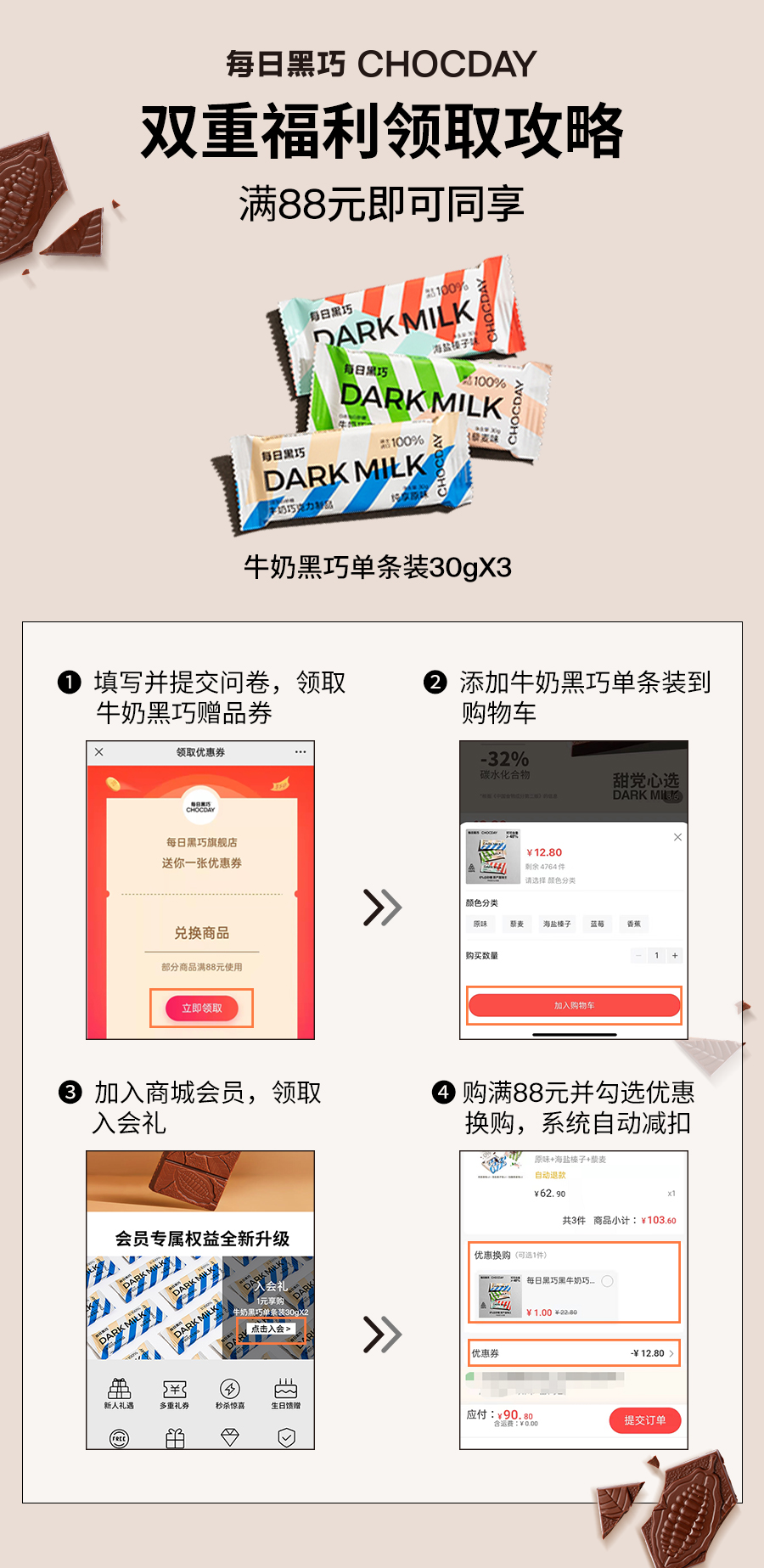 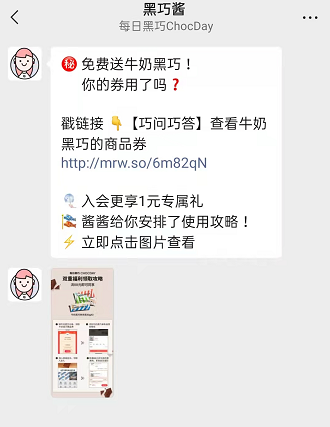 没领取二次引导
领取功率
领取提醒使用
日常精细化营销
三种不同层级活动固化私域营销活动
周主推
周四秒杀
会员日
中高客单，折扣不高，重点通过场景种草，产品种草引导销售
低客单，折扣吸引，针对定期消耗用户复购，养成周消费习惯；
客单全覆盖，折扣全月最低，本月未复购或准备复购客户；
秒杀活动
10月28日
10月7日
10月21日
10月14日
重阳黑巧暖情惊喜
可可面膜套装
万圣周惊喜
吃豆人
上班能量补充站
Lucky Dark 黑巧克力礼盒
黑巧心愿礼
醇萃小方4盒装
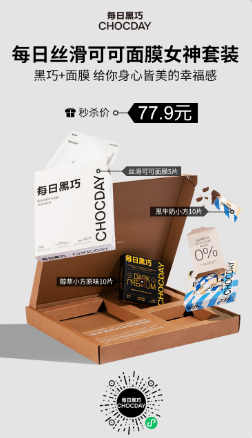 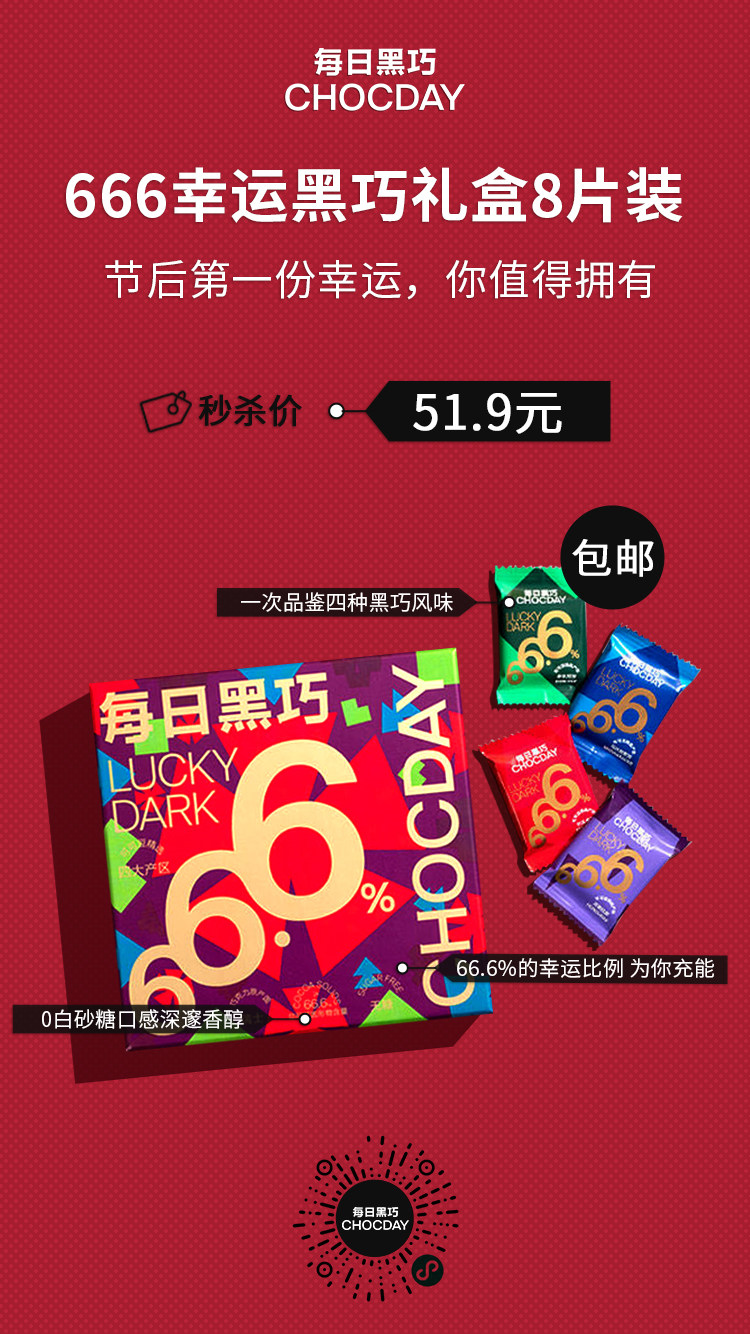 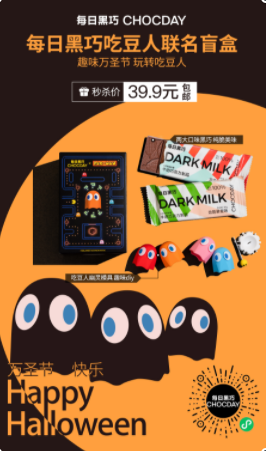 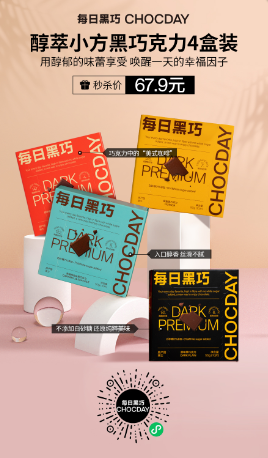 秒杀活动数据分析
分析
本月周秒杀活动的营销额为 3530 元。
当产品属于新品、非爆品时，秒杀活动价格优惠对销量有直接影响。
销量与推品是否客户喜欢有直接关系，第三周是用户心愿单产品，符合用户的购买意愿，所以折扣不高但销量仍然不错。
周主推活动
10月11日-17日
10月25日-31日
10月1日-8日
主推燕麦奶 +醇萃小方
主推波波慕斯礼盒
Lucky Dark礼盒+黑牛奶组合
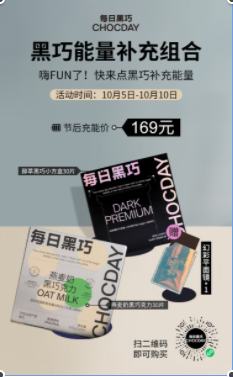 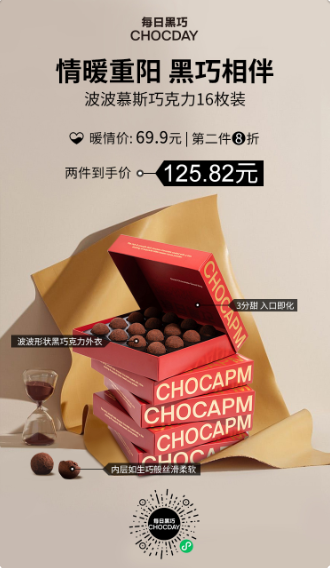 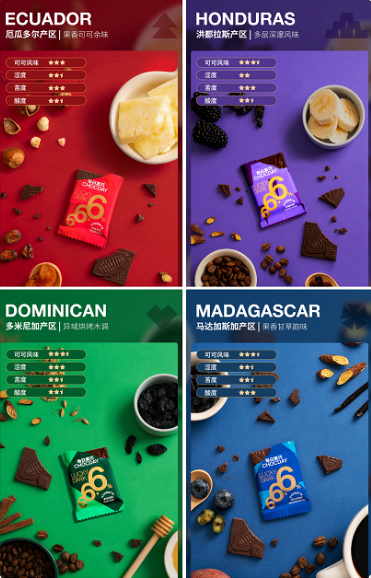 周主推数据分析
分析
10月周主推的总销售额为 3585 元。
主推单品比组合更受青睐，客户不用考虑两个品是否都喜欢，减少选择顾虑。
销量与折扣力度的关联性强于商品售价，意味用户对价格变化更为敏感。
订单标签自动化
行为标签自动化
无法实现订单标签及时更新，在精细化营销过程中，无法及时跟进客户购买动态进行触达，会导致频繁及错误触达的情况，影响用户体验及转化；
无法跟进用户最近的查看行为，加购行为等预测客户需要的产品，进行精准推送或者精准提供优惠；导致日后营销策略都是大众化执行；
日常精细化营销
目前实施还有哪些困难，全叔帮到我？
日常精细化营销思考？
未来一个客户身上标签越来越多，能否实现过期、冲突标签自动删除？
点燃私域，品牌私域专家
评分表
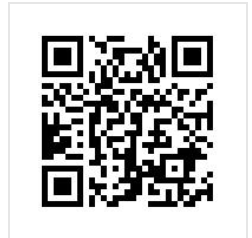 请打分~
点燃私域，品牌私域专家
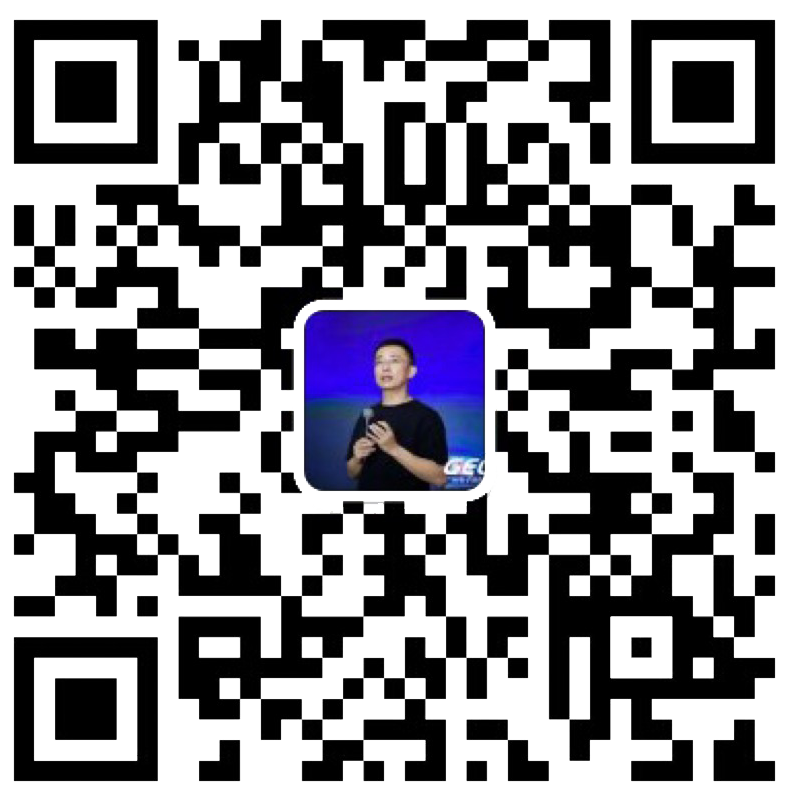 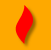 感谢观看
最专业的团队
帮你管理最有价值的用户资产
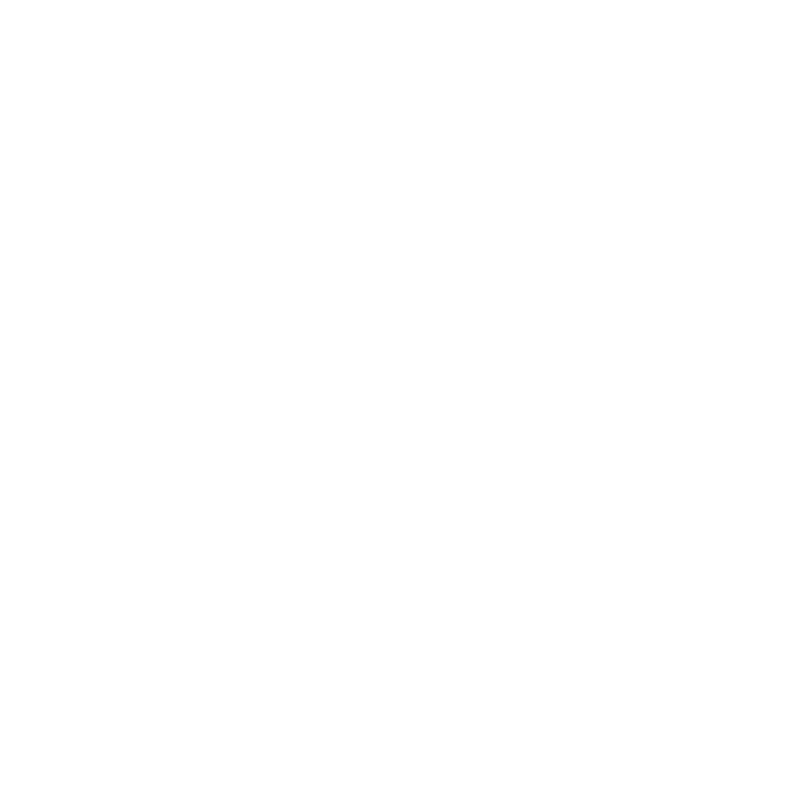 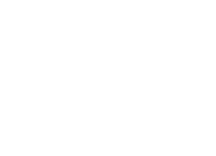 某某某
+86   188  0000  0000
WeChat
123456789@qq.com